Профком КНИТУ объявляет о возможности 
для работников университета
пройти скрининговое обследование
в медицинском центре «Отель-Клиника»
по адресу: ул. М. Горького, д. 3, к1
с 4 по 31 мая 2021 года

Запись в профкоме открыта на:
дни мая с понедельника по пятницу
(прием по пн., ср., чт., пт. с 8.30 по 17.00; 
прием по вторникам – с 8.30 до 12.00);
субботы 15, 22 и 29 мая 
(прием с 08.30 по 17.00).

 

 Программа для женщин:      
 УЗИ сердца;
 УЗИ печени, желчного пузыря, поджелудочной железы, селезенки;
 УЗИ молочных желез;
 УЗИ почек и надпочечников;
 УЗИ щитовидной железы;
 УЗИ органов малого таза.
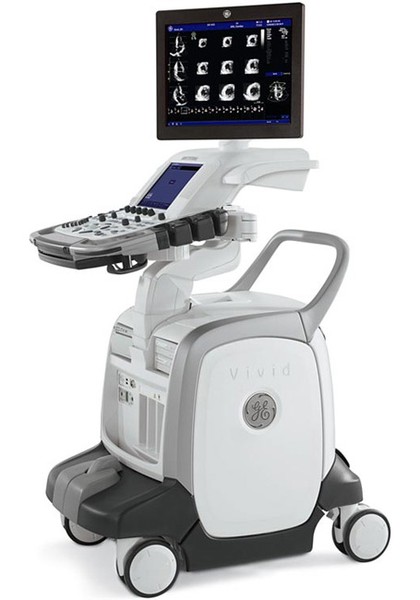 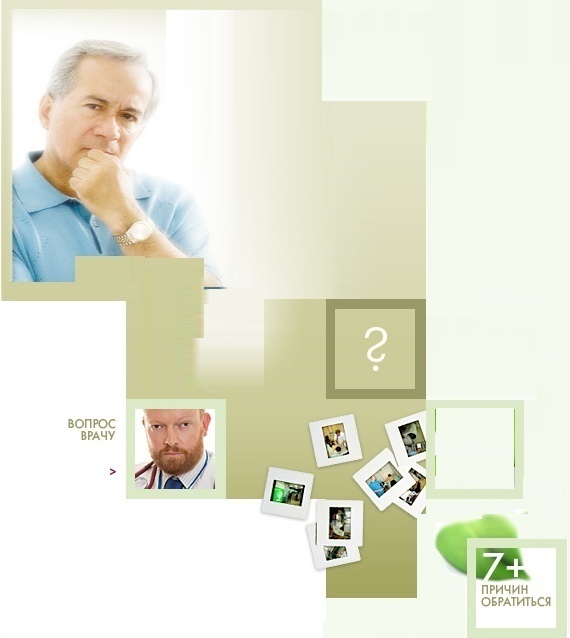 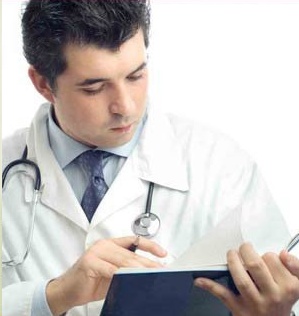 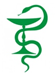 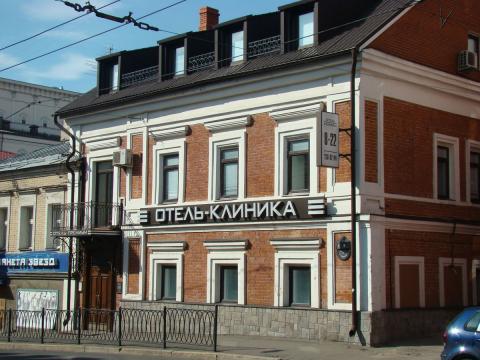 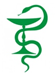 Программа для мужчин: 
- УЗИ сердца;
 УЗИ печени, желчного пузыря, 
поджелудочной  железы, селезенки;
 УЗИ почек и надпочечников;
 УЗИ щитовидной железы;
 УЗИ простаты.
Стоимость для членов профсоюза – 600 рублей

Внимание!
За 5 часов до обследования 
не кушать
Запись, оплата и выдача талонов в профкоме
          («А» – 154) с 21 апреля 2021 г. с 8:30 до 16:30.
          По телефону профкома запись не осуществляется! 
          В день обследования при себе иметь паспорт
          и медицинский полис ОМС (обязательно)
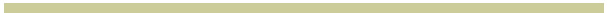